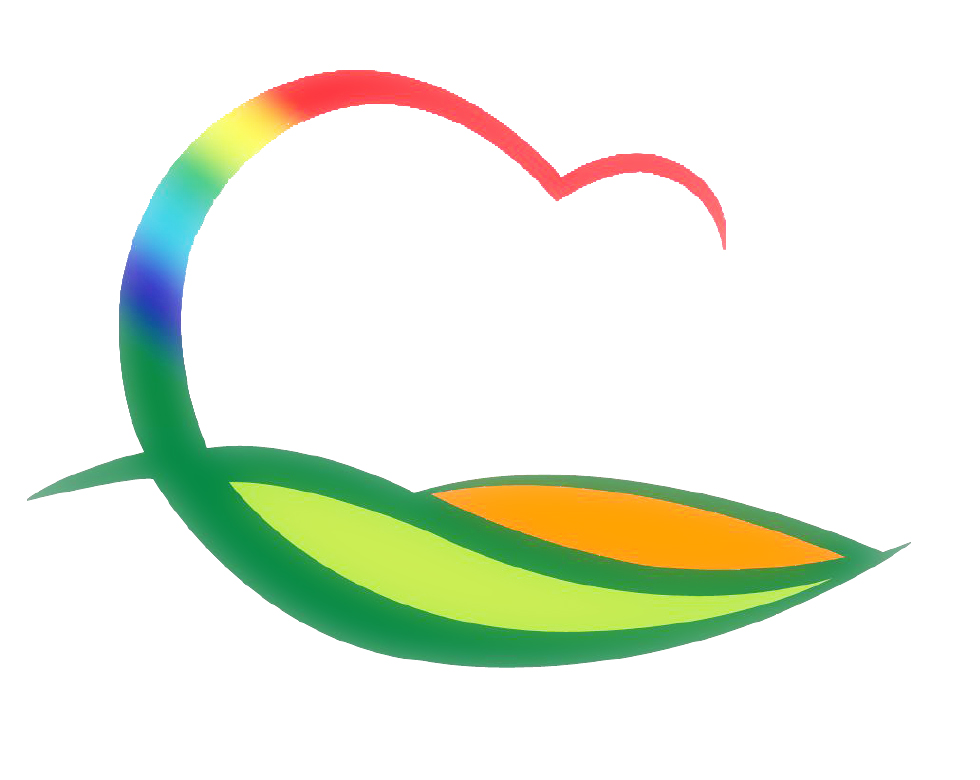 가 족 행 복 과
5-1. 2019년 아동 여성안전지역연대운영위원회  
 12. 6.(금) 13:30 / 군청 상황실 / 10명 (위원장 : 행정복지국장) 
 2019년 지역연대 운영 실적 및 기관 간 추진사업 공유 등
5-2.  군립 심천어린이집 리모델링 준공 개소식
12. 6.(금) 15:00  / 심천어린이집 / 30명             
※ 군수님 하실 일 : 인사말씀
5-3.  으뜸어린이집 재롱잔치 
12. 7.(토) 14:00 / 영동복합문화예술회관 / 400명
5-4.  어린이기호식품 조리 판매업소 지도점검
12. 2.-12. 3. (2일)/ 학교주변업소 51개소/ 전담관리원 8명 
기본안전수칙 및 어린이 정서저해식품 판매여부 등
5-5. 2019년 식품제조 가공업체 위생관리등급 평가
12. 4.-12.22. / 식품제조 가공업체 29개소 /격년 평가
영업시작 1년 경과 업체 신규평가, 등급별관리